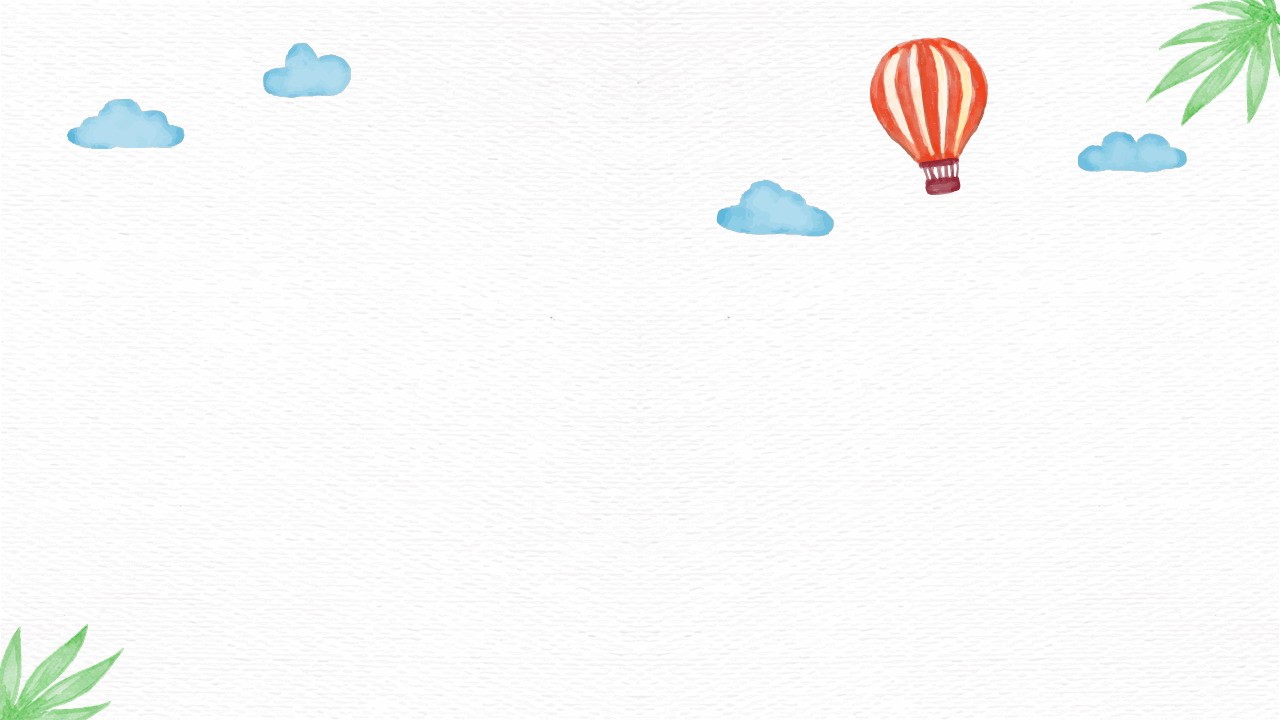 CHÀO MỪNG CÁC CON
ĐẾN VỚI TIẾT HỌC
Toán
Làm quen với phép chia 
Dấu chia (14)
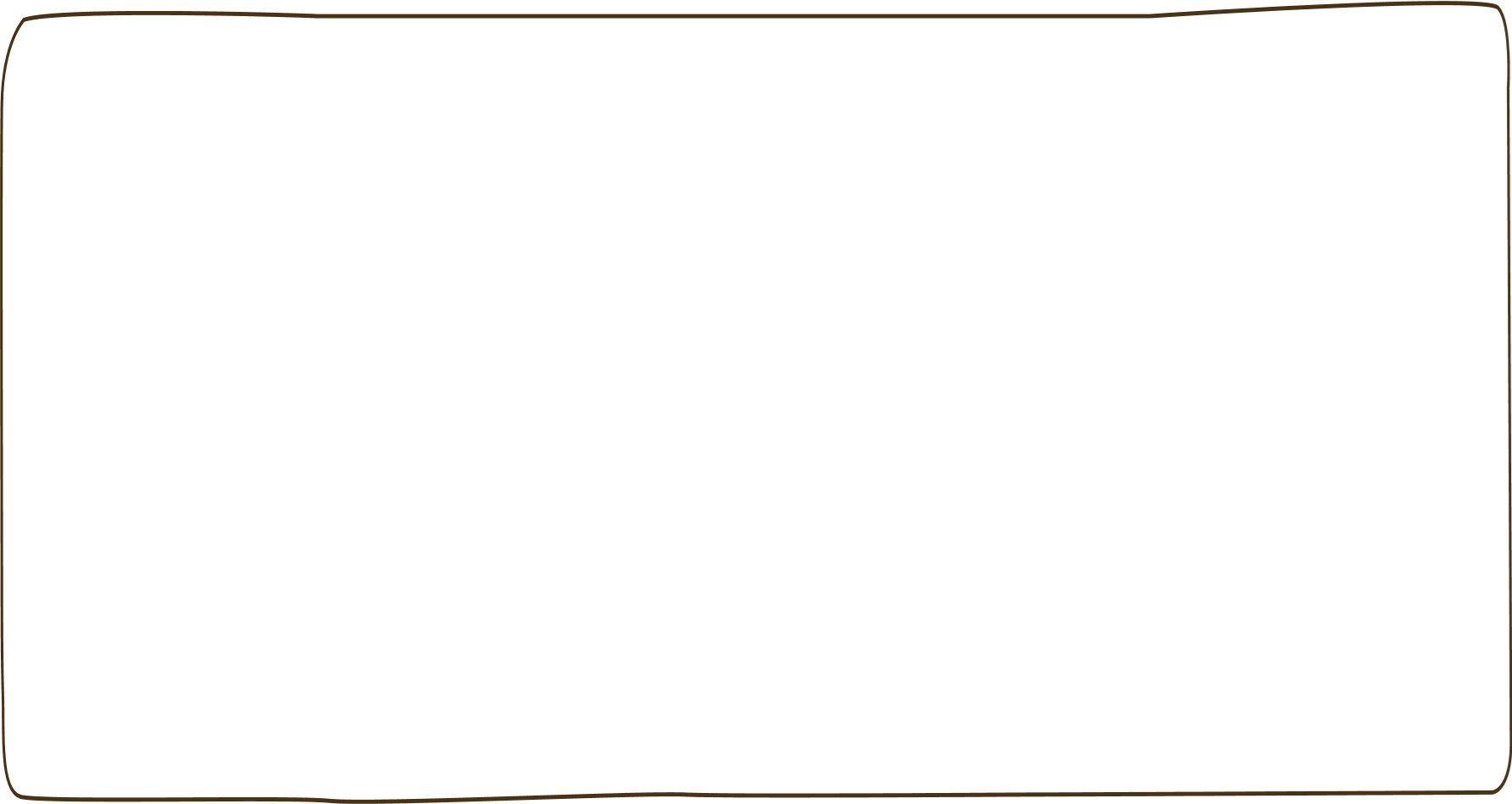 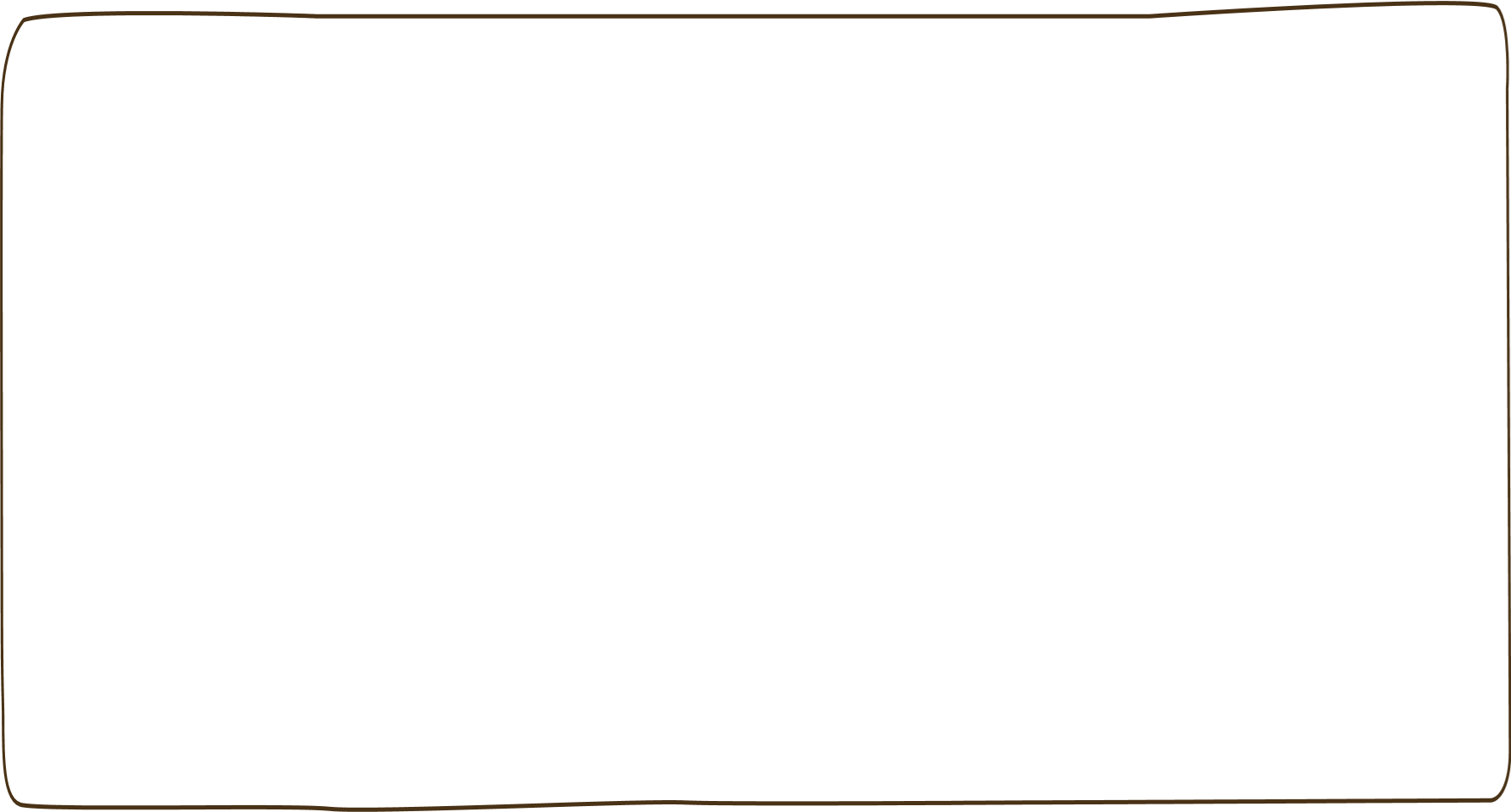 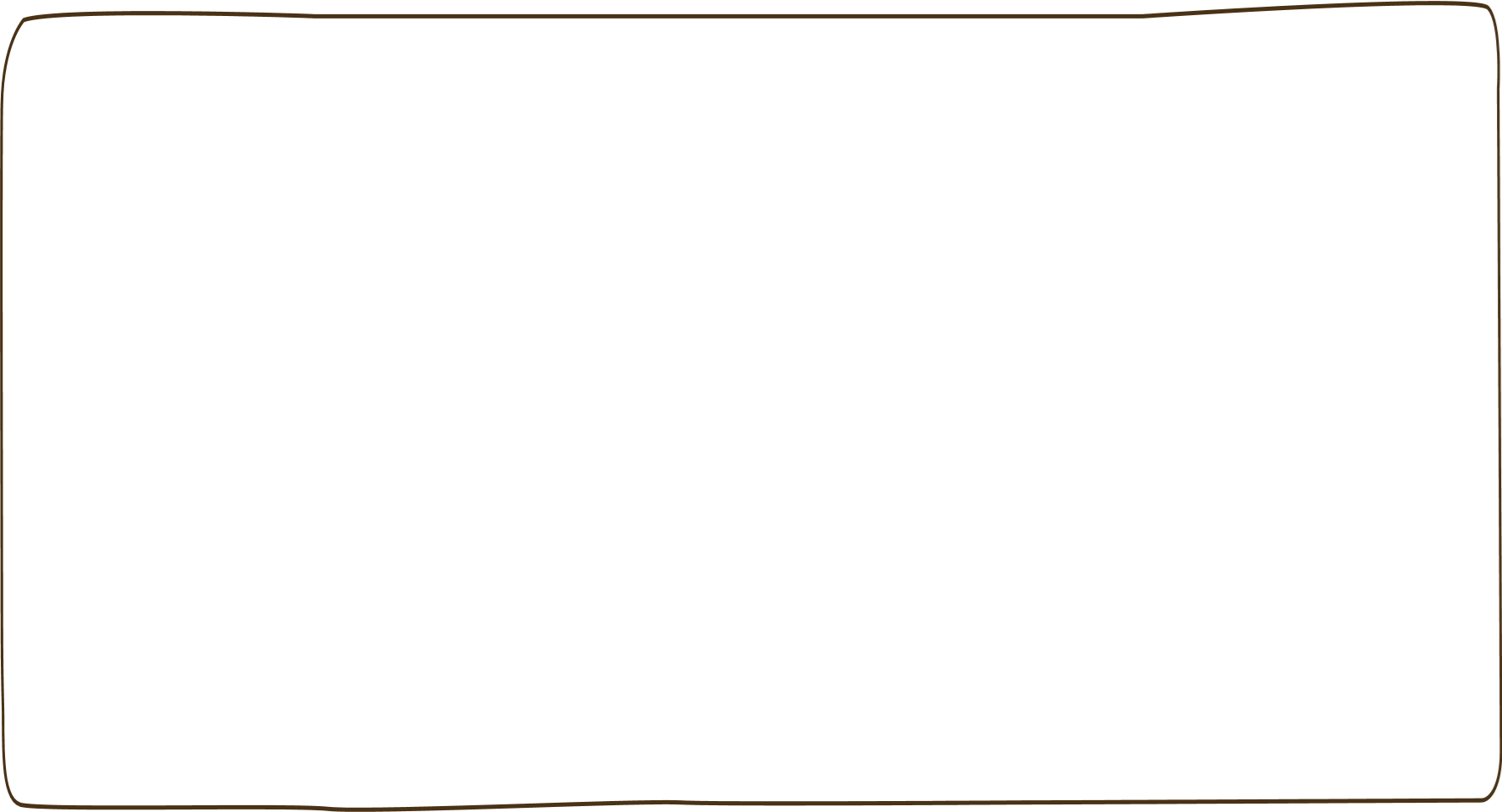 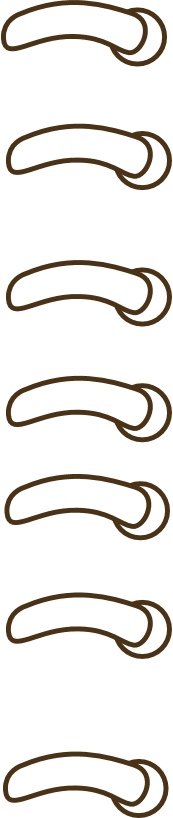 Yêu cầu cần đạt
- Làm quen với phép chia qua các tình huống “chia đều” trong thực tiễn, nhận biết cách sử dụng dấu “chia”.
- Nhận biết ý nghĩa của phép chia trong một số tình huống gắn với thực tiễn.
- Phát triển các năng lực toán học.
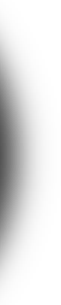 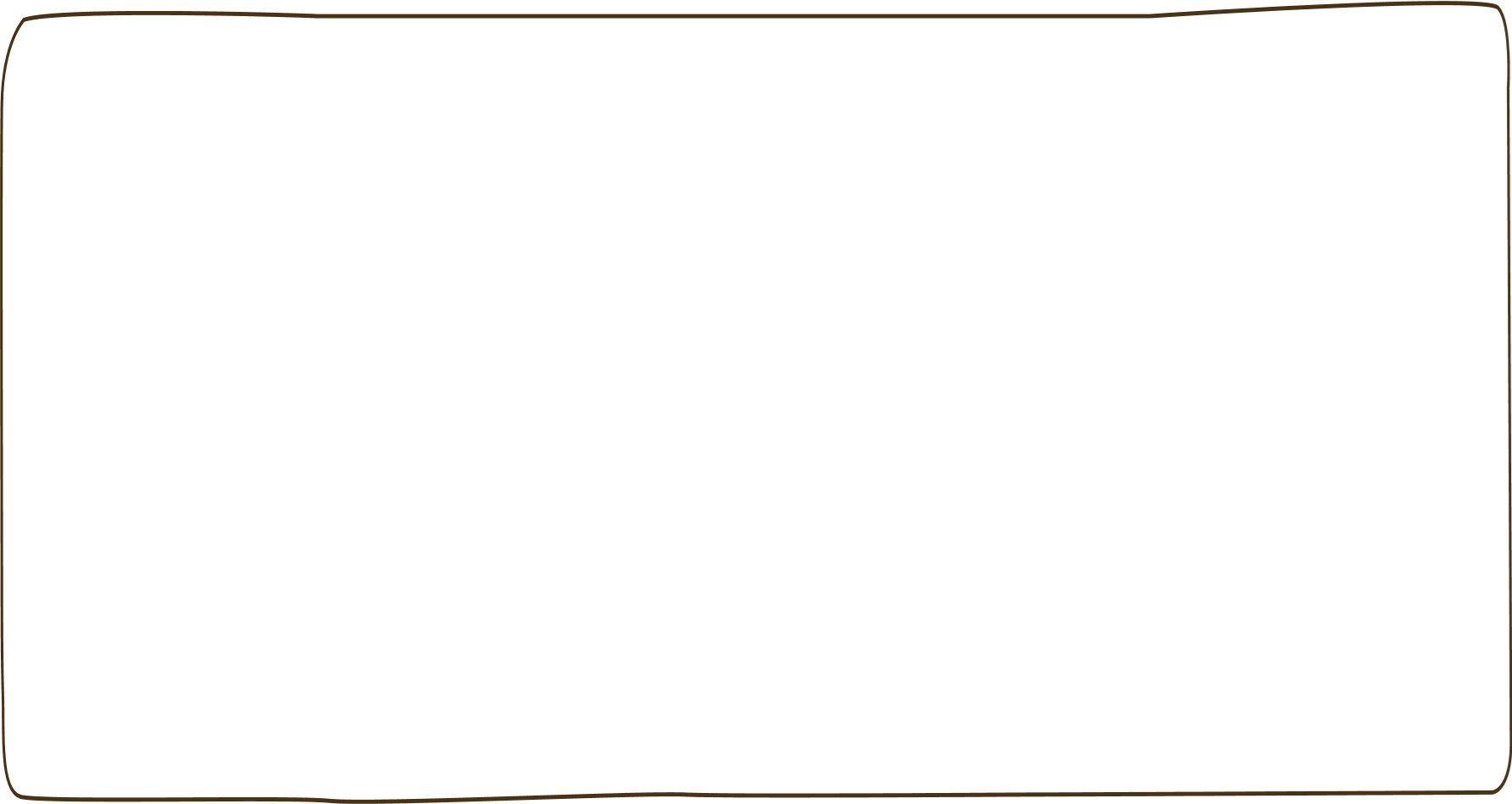 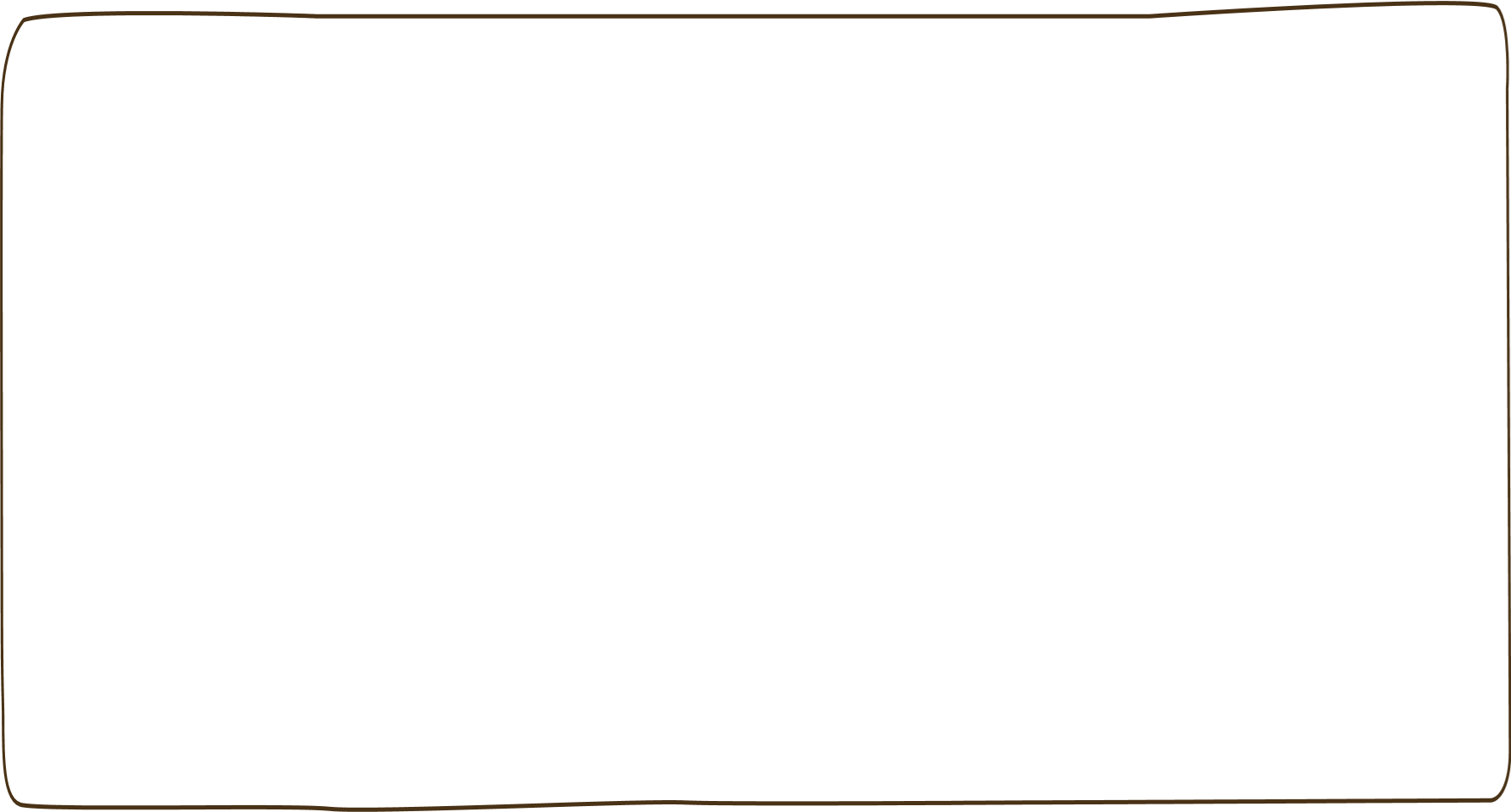 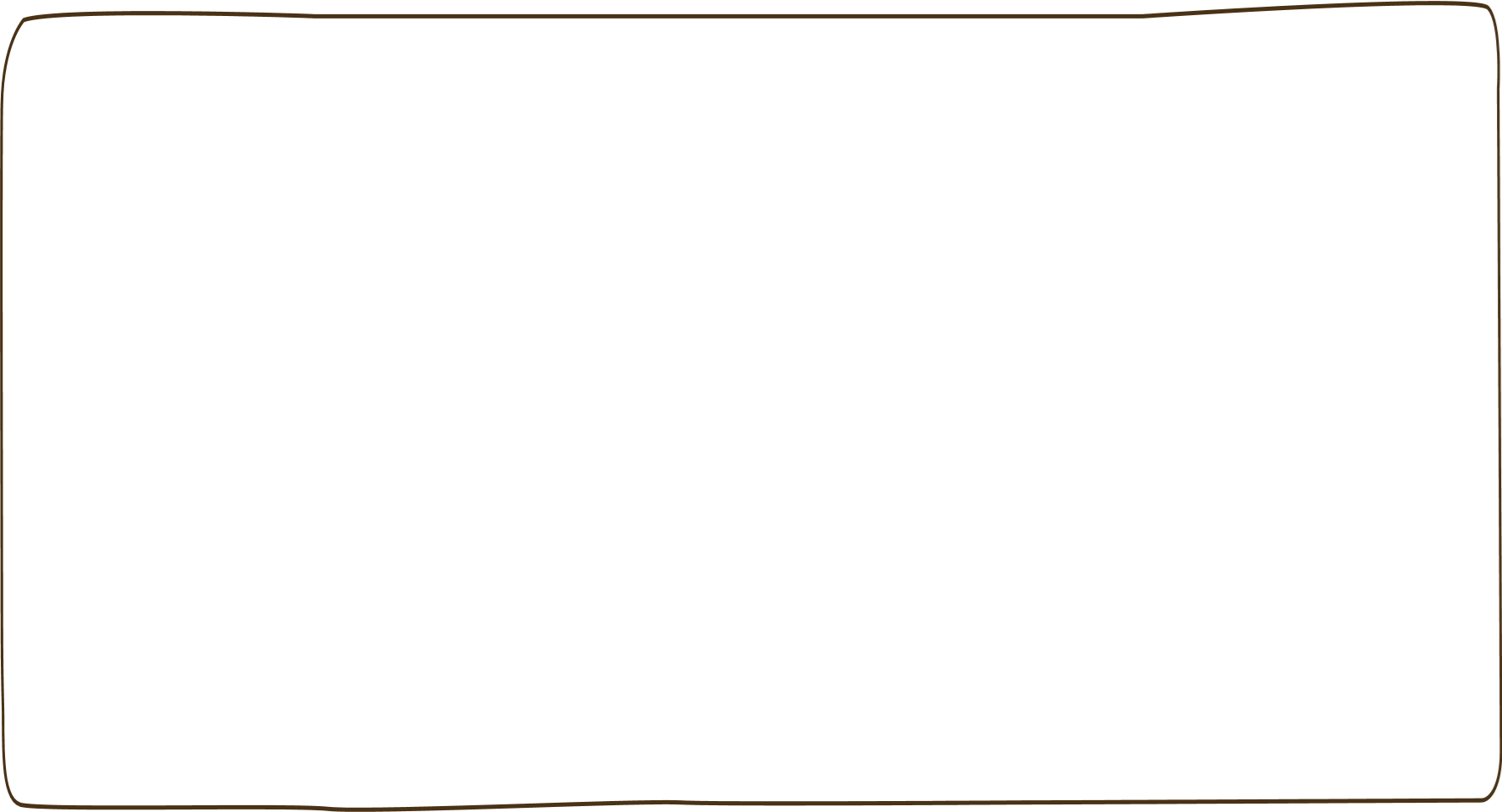 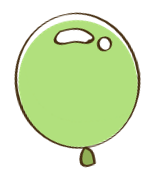 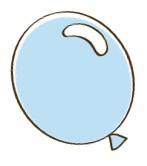 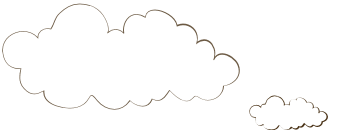 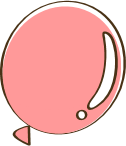 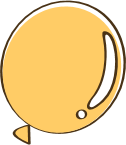 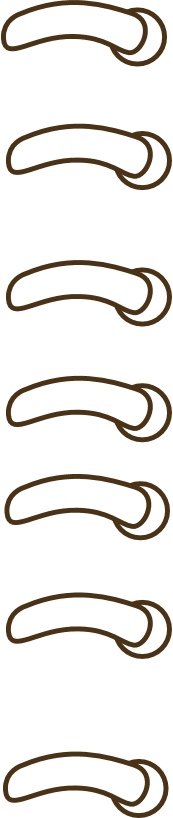 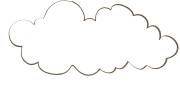 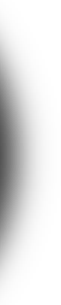 Hình thành kiến thức
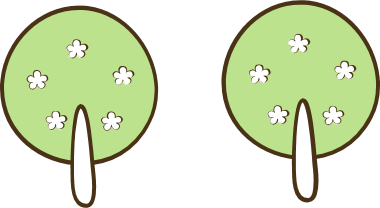 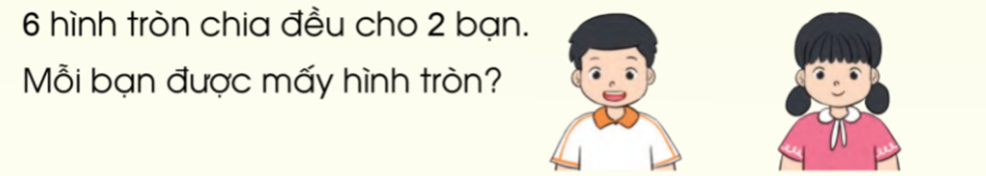 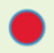 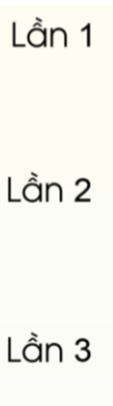 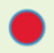 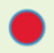 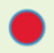 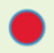 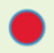 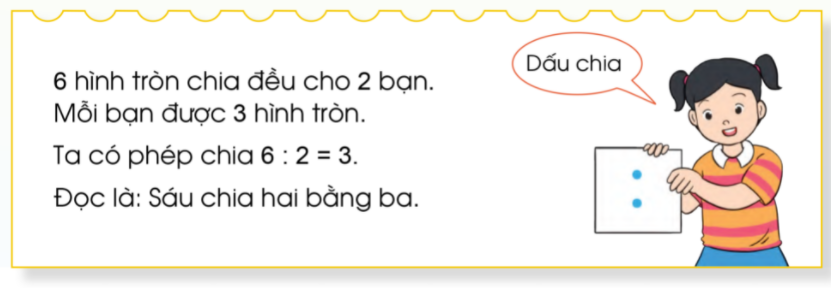 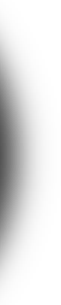 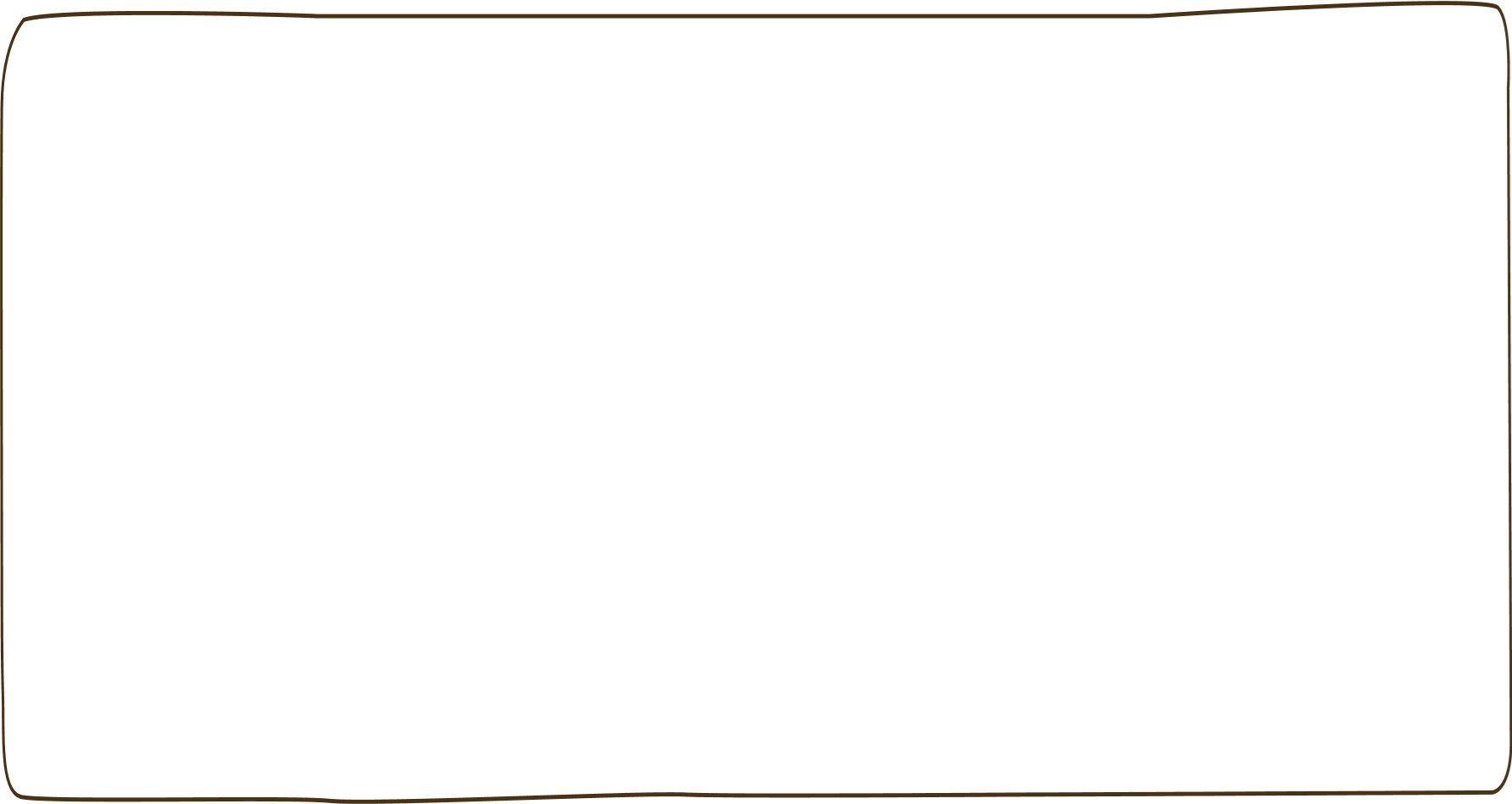 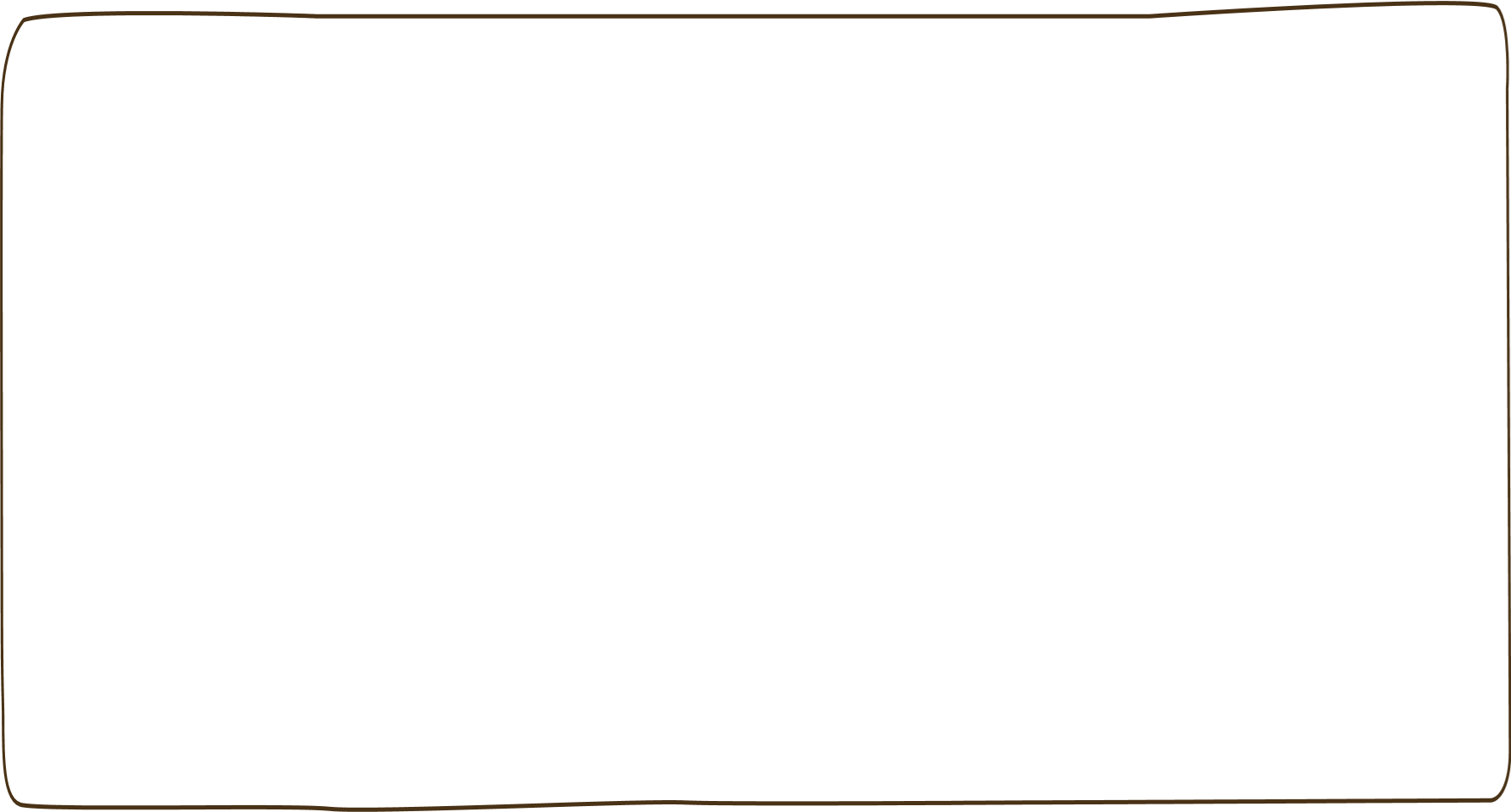 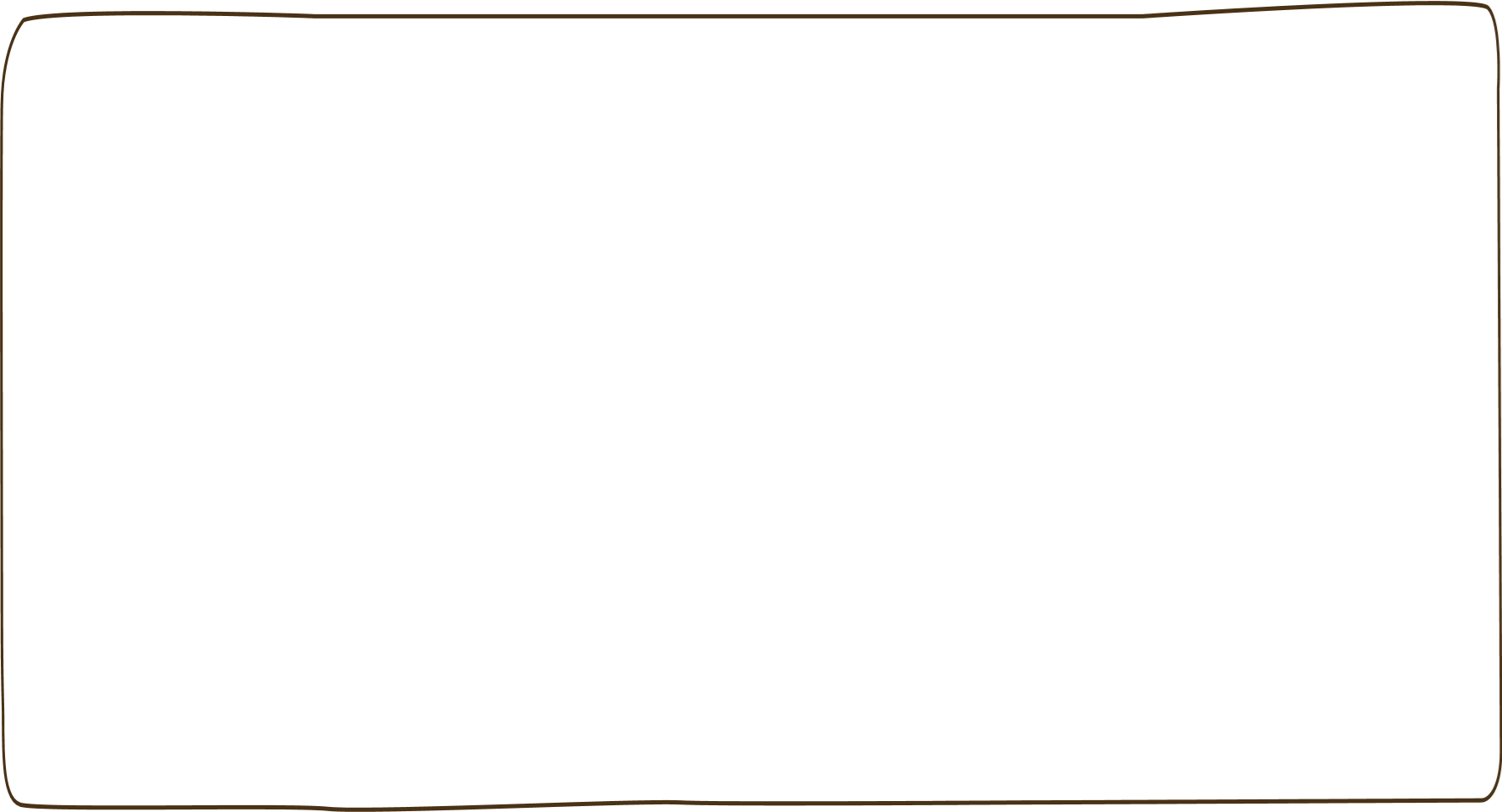 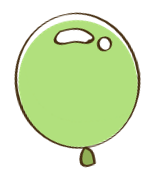 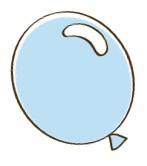 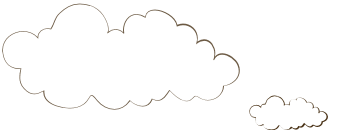 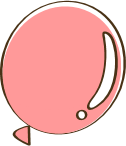 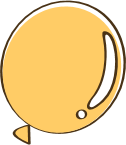 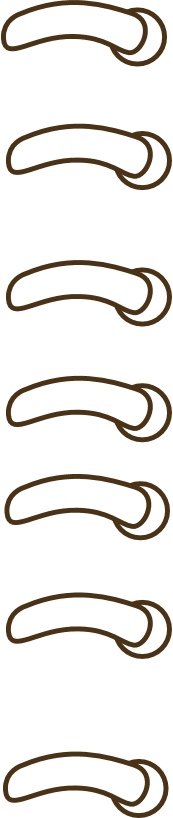 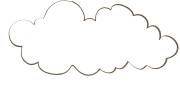 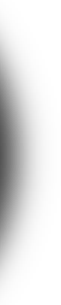 Luyện tập
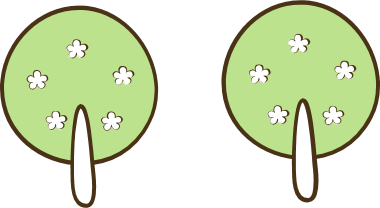 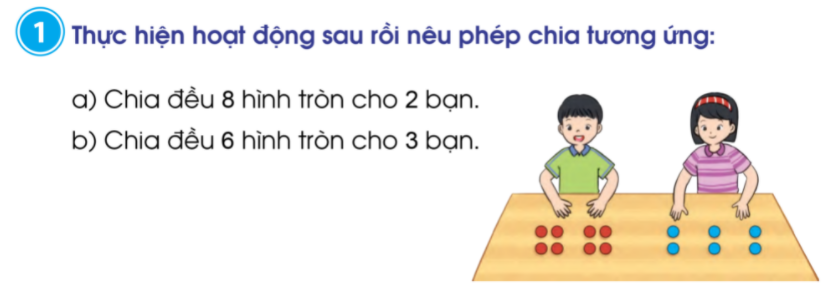 Ta có phép chia   8 : 2 =  4
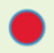 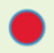 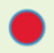 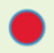 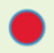 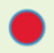 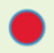 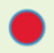 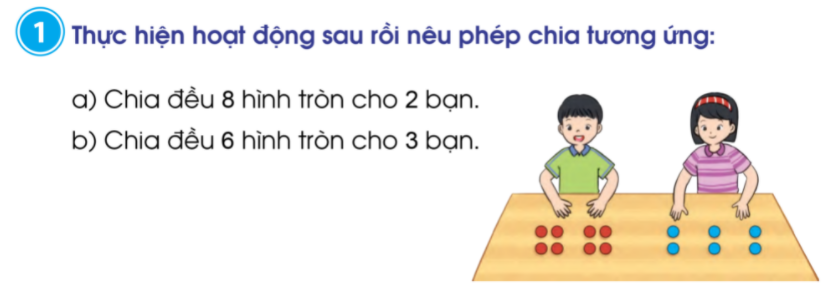 Ta có phép chia  6 : 3 = 2
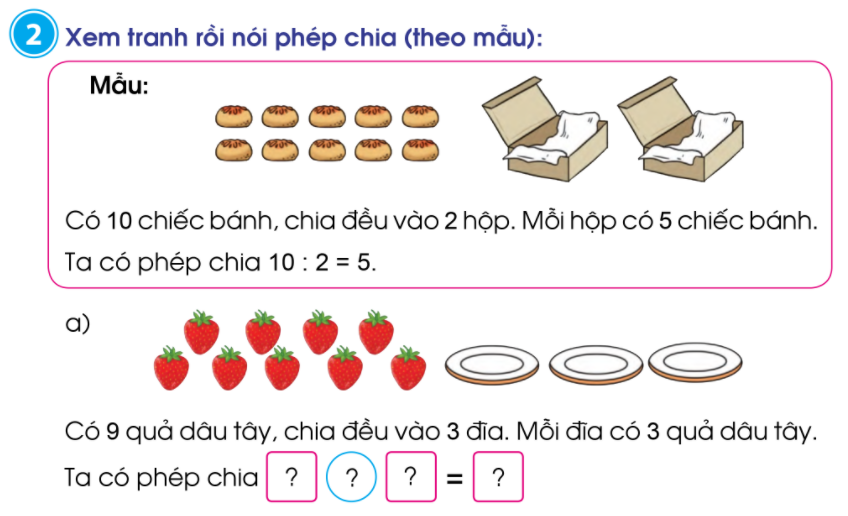 3
3
:
9
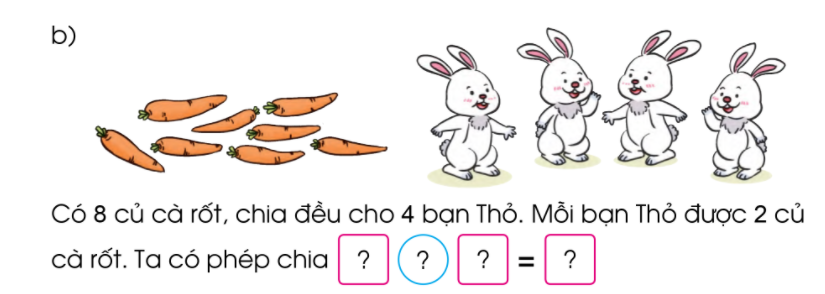 8
4
2
:
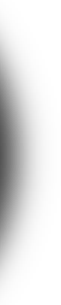 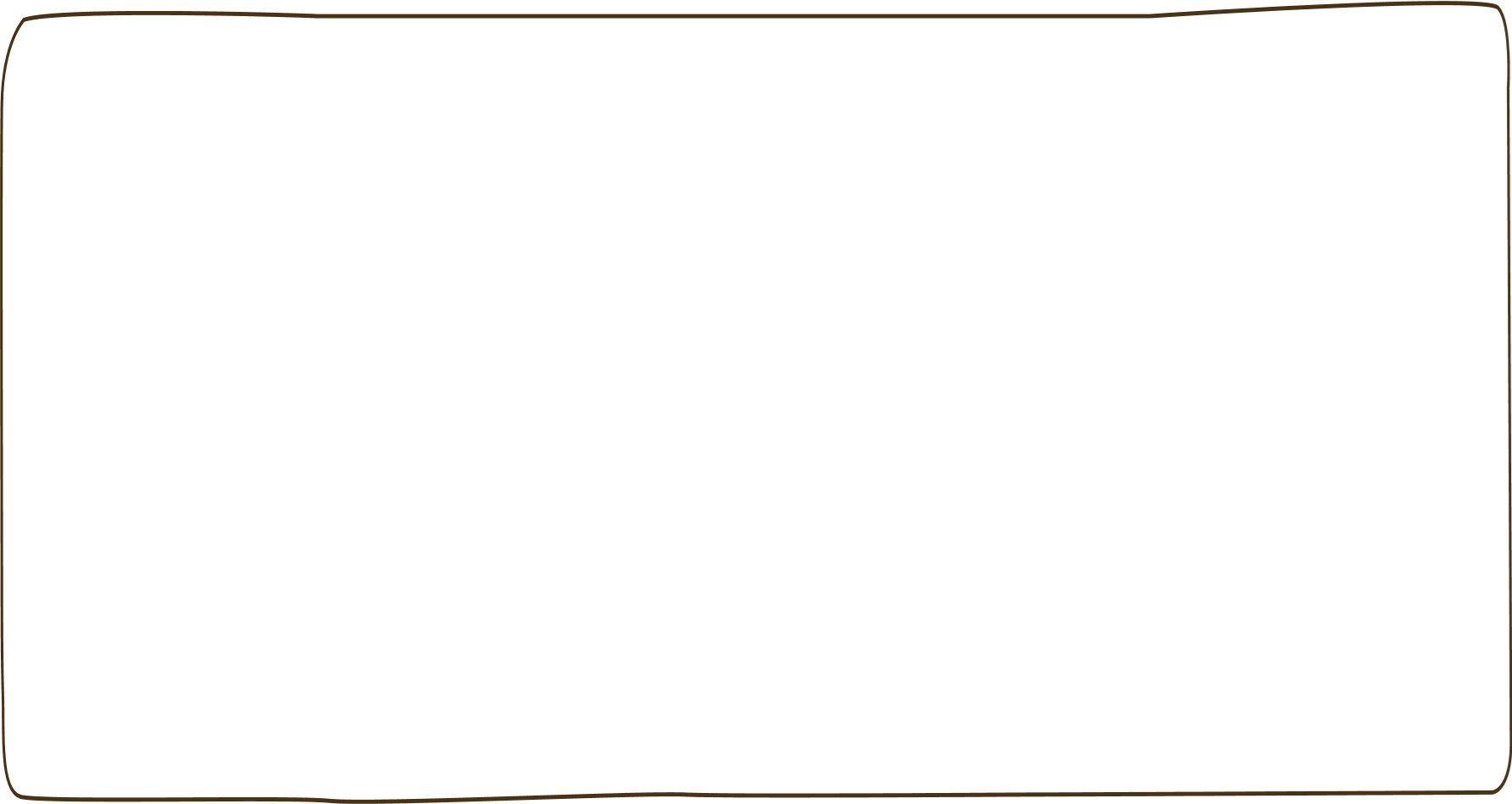 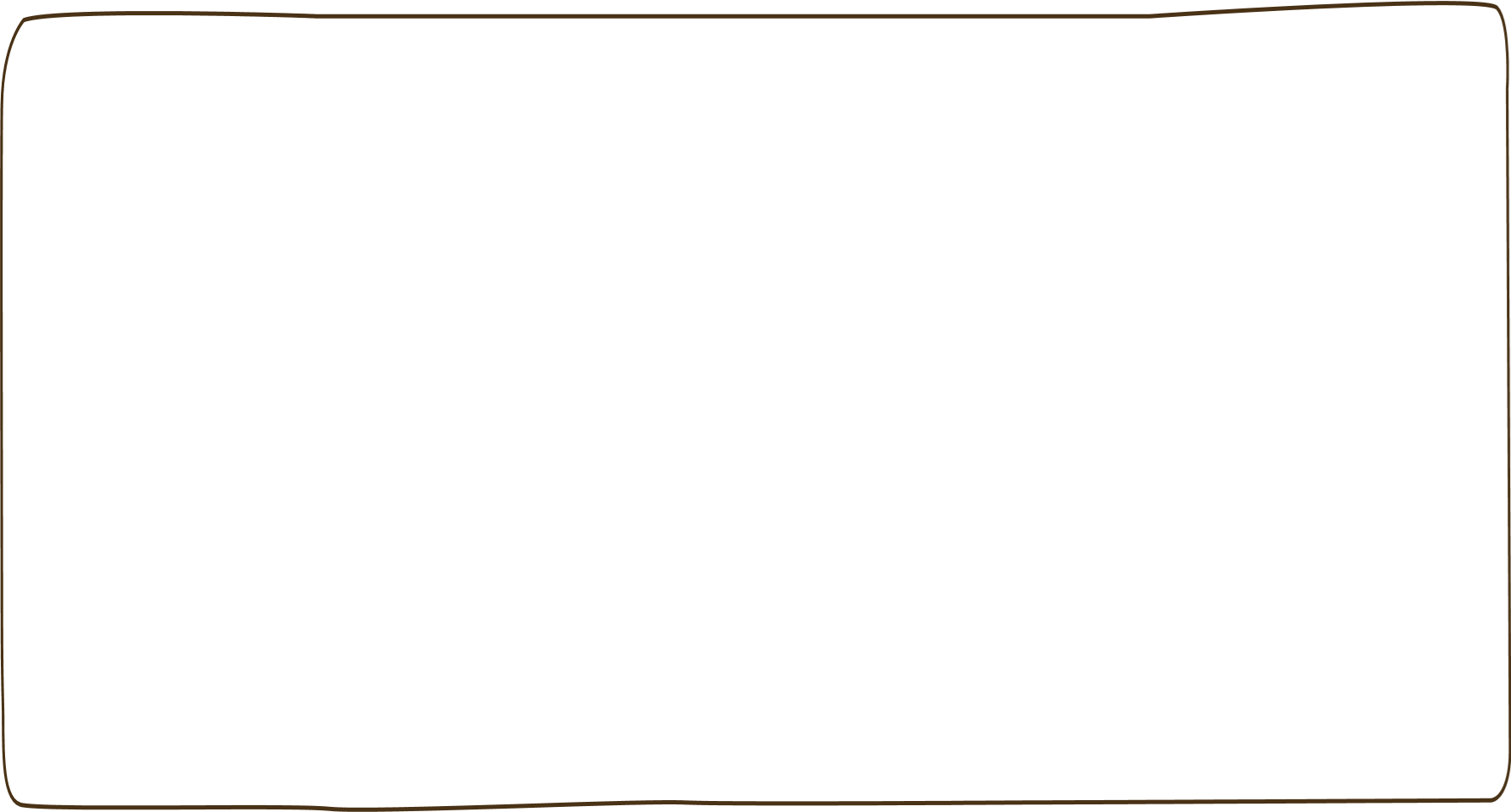 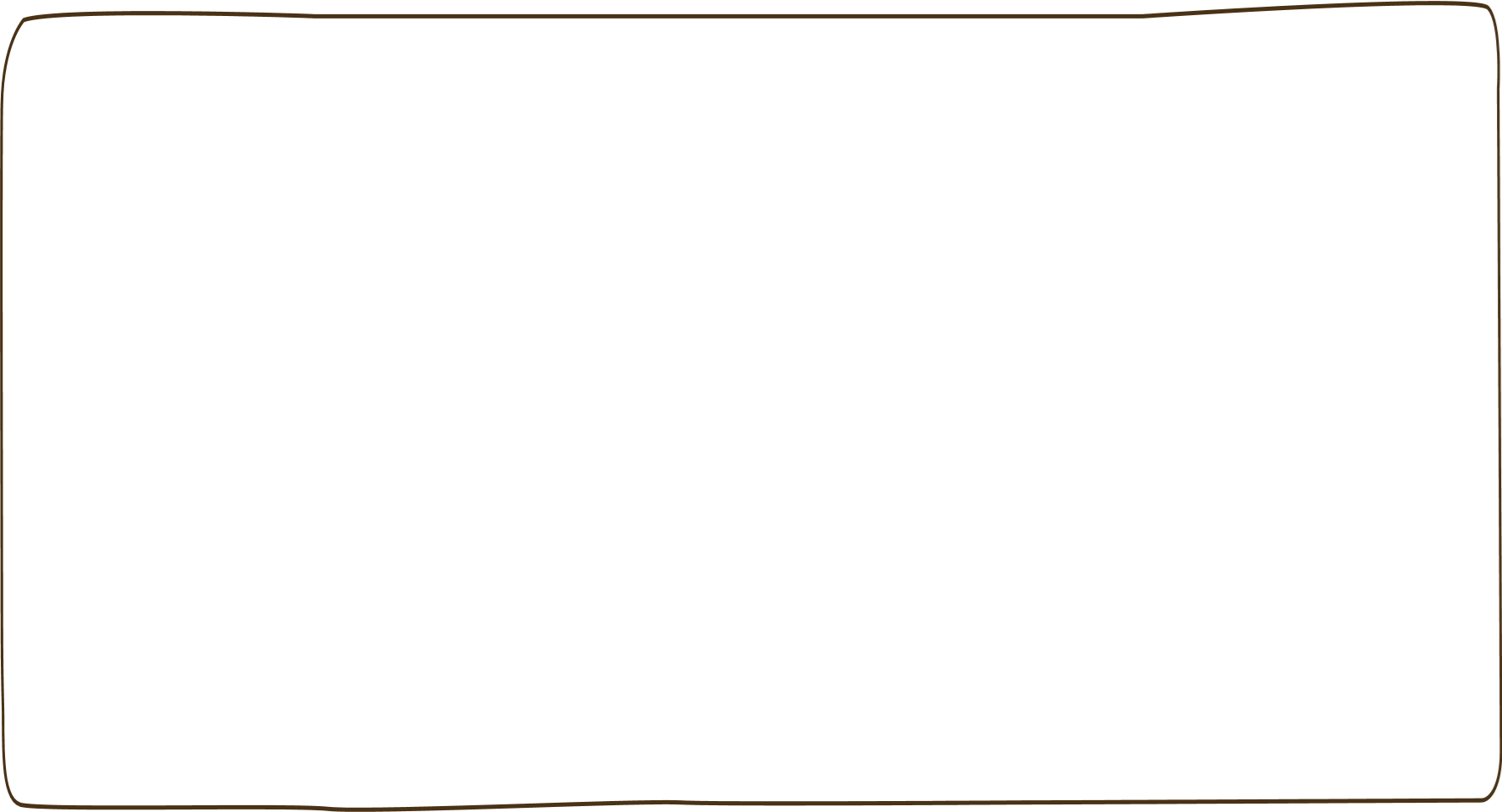 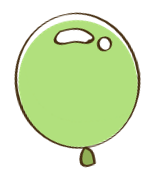 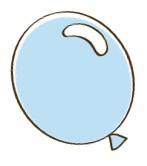 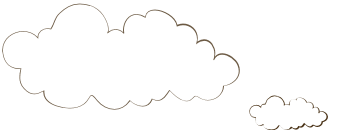 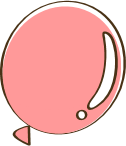 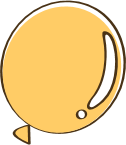 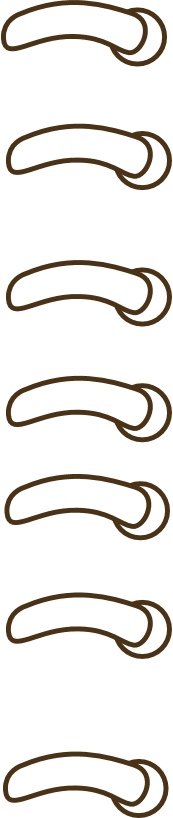 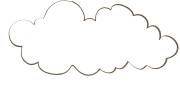 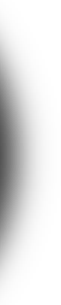 Vận dụng
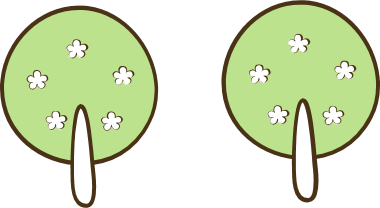 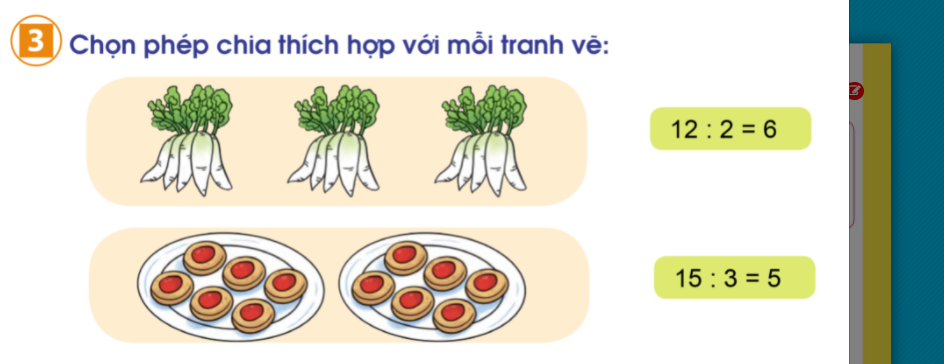 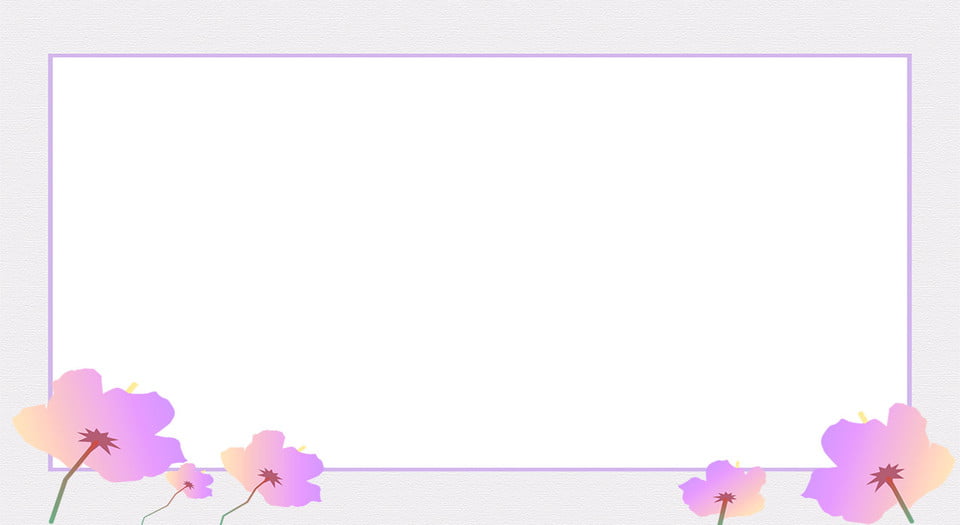 Dặn dò
Hoàn thành vở bài tập toán in trang 14, 15.
- Xem trước bài: Phép chia (trang 16)
Hẹn gặp lại các con
 trong những tiết học sau!